Chapter 11: Trigonometric Identities and 			Equations
11.1	Trigonometric Identities
11.2	Addition and Subtraction Formulas
11.3	Double-Angle, Half-Angle, and Product-Sum Formulas
11.4	Inverse Trigonometric Functions
11.5	Trigonometric Equations
11.3	Double-Angle, Half-Angle, and Product-Sum Formulas
Double-Angle Identities
E.g. cos 2A	= cos(A + A) 
				= cos A cos A – sin A sin A 
				= cos² A – sin² A
Other forms for cos 2A are obtained by substituting either cos² A = 1 – sin² A or sin² A = 1 – cos² A to get
cos 2A = 1 – 2 sin² A    or   cos 2A = 2 cos² A – 1.
11.3	Finding Function Values of 2
Example	Given                  and sin  < 0, find a) sin 2, 
b) cos 2, and c) tan 2.

Solution	To find sin 2, we must find sin .
Choose the negative square root since sin  < 0.
So              is…
None of the above
11.3	Finding Function Values of 2
11.3	Simplifying Expressions Using Double-Number	Identities
Example	Simplify each expression.

cos² 7x – sin² 7x		(b)   sin 15° cos 15° 

Solution
cos 2A = cos² A – sin² A. Substituting 7x in for A gives cos² 7x – sin² 7x = cos 2(7x) = cos 14x.

Apply sin 2A = 2 sin A cos A directly.
11.3	Product-to-Sum Identities
Product-to-sum identities are used in calculus to find integrals of functions that are products of trigonometric functions.
Adding identities for cos(A + B) and cos(A – B) gives
11.3	 Product-to-Sum Identities
Similarly, subtracting and adding the sum and difference identities of sine and cosine, we may derive the identities in the following table.
Product-to-Sum Identities
11.3	Using a Product-to-Sum Identity
Example	Rewrite cos 2 sin  as the sum or difference of two functions.

Solution	By the identity for cos A sin A, with 2 = A 
and  = B,
11.3	Sum-to-Product Identities
From the previous identities, we can derive another group of identities that are used to rewrite sums of trigonometric functions as products.
Sum-to-Product Identities
11.3	Using a Sum-to-Product Identity
Example	Write sin 2 – sin 4 as a product of two 
functions.

Solution	Use the identity for sin A – sin B, with 2 = A and 4 = B.
11.3	Half-Number Identities
Half-angle identities for sine and cosine are used in calculus when eliminating the xy-term from an equation of the form Ax² + Bxy + Cy² + Dx + Ey + F = 0, so the type of conic it represents can be determined.
From the alternative forms of the identity for cos 2A, we can derive three additional identities, e.g.
Choose the sign ± depending on the quadrant of the angle A/2.
11.3	 Half-Number Identities
Half-Number Identities
11.3	Using a Half-Number Identity to Find an Exact Value
Example	Find the exact value of

Solution
11.3	Finding Function Values of x/2
Example	Given


Solution	The half-angle terminates in quadrant II since
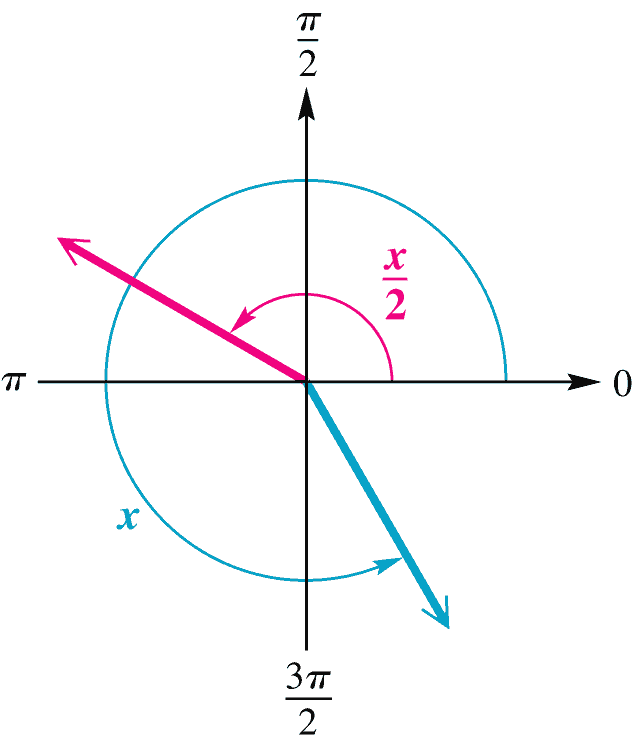